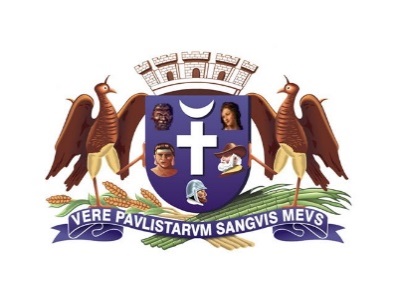 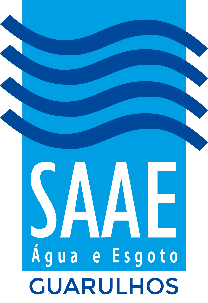 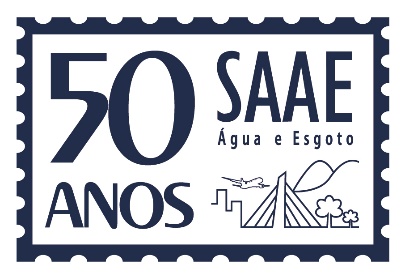 DESDOBRAMENTOS POSSÍVEIS DO MONITORAMENTO CONTÍNUO DAS VERIFICAÇÕES PERIÓDICAS E EVENTUAIS DOS HIDRÔMETROS
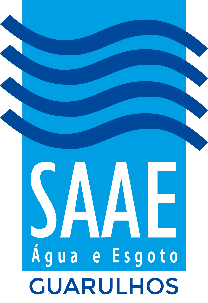 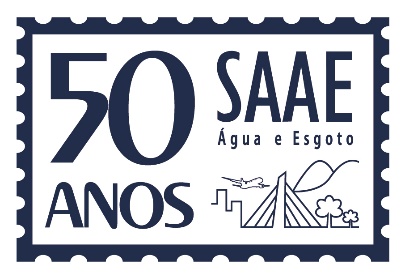 INTRODUÇÃO
Em atendimento ao disposto pelo Item 8.1 da Portaria INMETRO nº 246/2000, o SAAE Guarulhos disponibiliza aos clientes o serviço de aferição de hidrômetros;
Nos últimos 10 anos o SAAE Guarulhos recebeu por ano em média 300 solicitações de aferição por parte dos clientes, sendo tais solicitações motivadas pela não concordância com os volumes micromedidos;
No ano de 2017 o número de aferições solicitadas por cliente foi de 844; 
Tal incremento de solicitações foi motivado por uma política de redução contínua nos índices de impedimento de leitura.
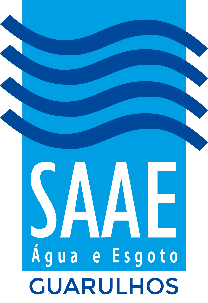 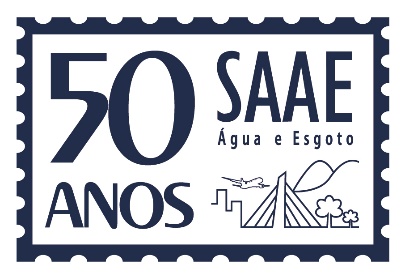 INTRODUÇÃO
A redução dos índices de impedimentos de leitura expôs muitos clientes ao seu real consumo levando-os a questionar o novo volume micromedido, tendo em vista que fugia da realidade com a qual eles estavam acostumados;
No ano de 2017, esse monitoramento foi estruturado e implantado, coletando-se o máximo de informações possíveis de cada hidrômetro para que um tratamento fosse aplicado posteriormente sobre todo este volume de dados.
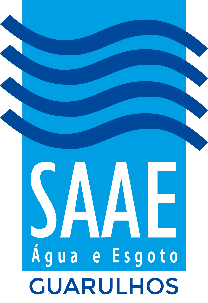 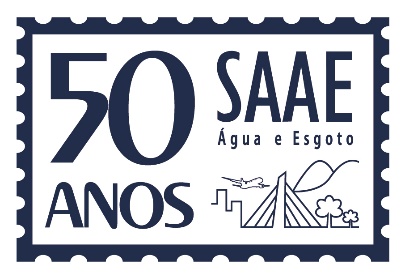 OBJETIVO
Este trabalho apresenta os resultados do monitoramento do ano de 2017 no qual foram realizados 844 ensaios de aferição dos quais apenas 69 hidrômetros reprovaram por registrar erros que causavam prejuízos aos clientes.
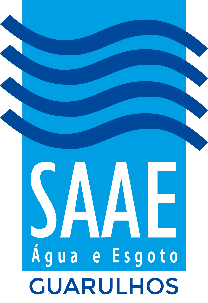 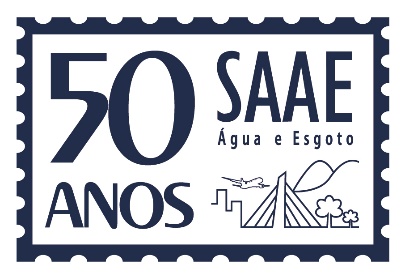 MATERIAL E MÉTODOS
Para o desenvolvimento deste trabalho lançou-se mão dos seguintes materiais:

Bancada volumétrica de hidrômetros semiautomática da WATT;
Hidrômetros com DN ½” e ¾” advindos das solicitações de aferição dos clientes;
Ordens de serviço do serviço de aferição de hidrômetros do SAAE Guarulhos;
Planilhas eletrônicas do Excel 2003.
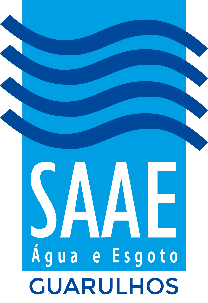 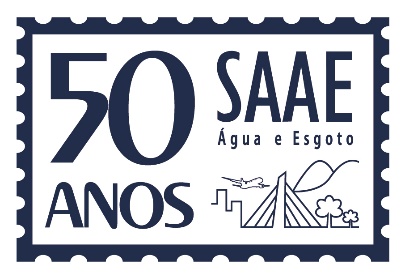 MATERIAL E MÉTODOS
O método empregado consistiu em:

Registrar as informações do hidrômetro apresentadas pelas ordens de serviço em uma planilha de monitoramento conforme apresentado na Figura 01;
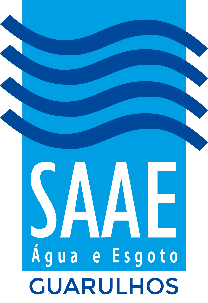 MATERIAL E MÉTODOS
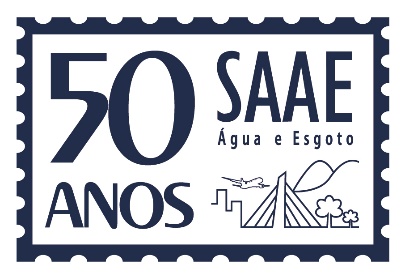 Figura 1 – Informações dos hidrômetros
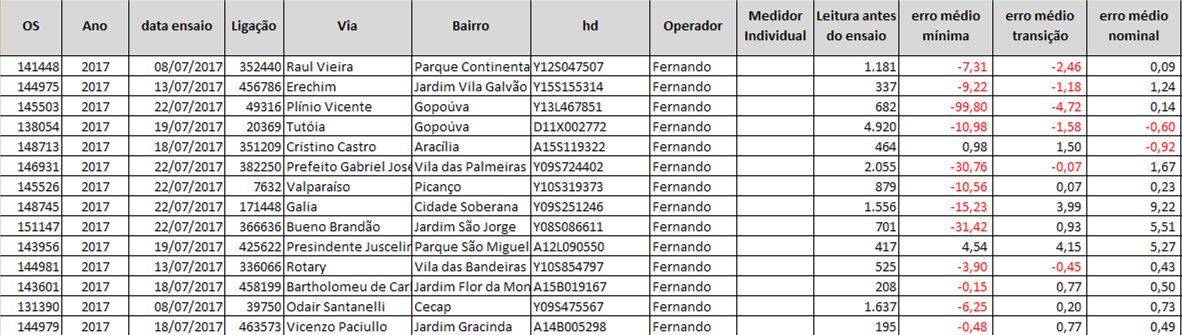 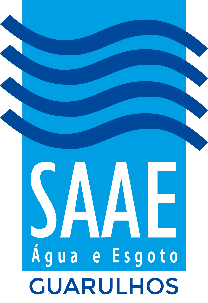 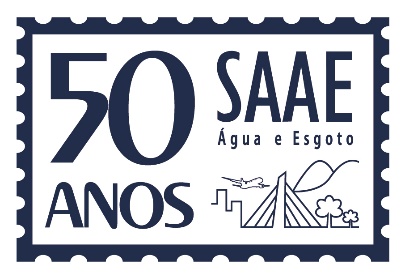 MATERIAL E MÉTODOS
O hidrômetro era submetido ao ensaio atendendo às disposições da Portaria 246/2000 do INMETRO, conforme a seguir:

8.5 - Os hidrômetros em uso serão aprovados em verificações periódicas/eventuais desde que seus erros máximos admissíveis não ultrapassarem a: a) ±10% entre Qmin, inclusive e Qt, exclusive, e b) ±5% entre Qt , inclusive e Qmax, inclusive.

Os erros observados no ensaio de aferição foram também lançados na planilha de monitoramento;
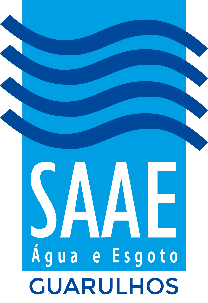 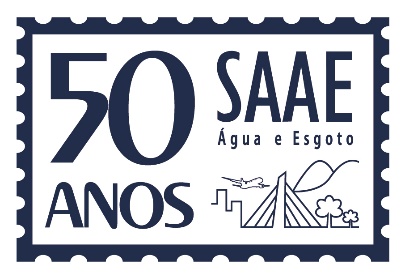 MATERIAL E MÉTODOS
Os dados da planilha de monitoramento foram tratados estatisticamente sendo obtidos os erros máximos, mínimos e médios para a vazão mínima, transição e nominal;
As variáveis estatísticas foram calculadas segundo o fabricante do hidrômetro, ano de fabricação e leitura do hidrômetro;
A planilha de monitoramento, apresentada na Figura 01, vincula os dados do hidrômetro à ordem de serviço, ao endereço onde o medidor estava instalado, ao operador da bancada que realizou o ensaio, à leitura antes da aferição, aos erros e à situação de instalação.
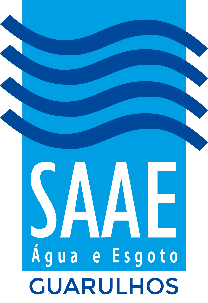 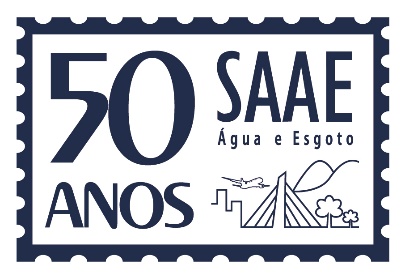 RESULTADOS E DISCUSSÃO
Durante os ensaios de aferição foram reprovados 69 hidrômetros, que equivalem a 8,17% de todas as solicitações dos clientes, por registrarem erros que causavam prejuízos aos solicitantes, ou seja, erros que superavam o limite superior da tolerância aceitável pela Portaria INMETRO nº 246/2000.
Outros 560 hidrômetros, que correspondem a 66,35% das solicitações, foram reprovados por registrar erros devido à submedição, ou seja, com erros que superavam o limite inferior da tolerância aceitável pela Portaria INMETRO nº 246/2000.
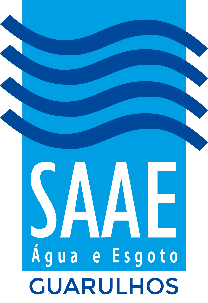 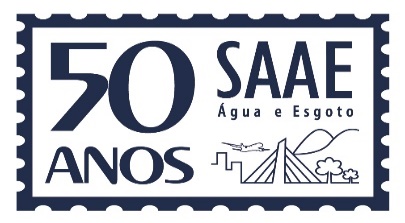 RESULTADOS E DISCUSSÃO
A Tabela 01 apresenta os dados segundo os fabricantes e no geral, sendo abordados os valores médios das leituras existentes nos hidrômetros, a quantidade de medidores, a idade média, os erros médios e os erros ponderados na Qmín, Qt e Qn;
Tabela 01 – Tratamento estatístico dos dados coletados
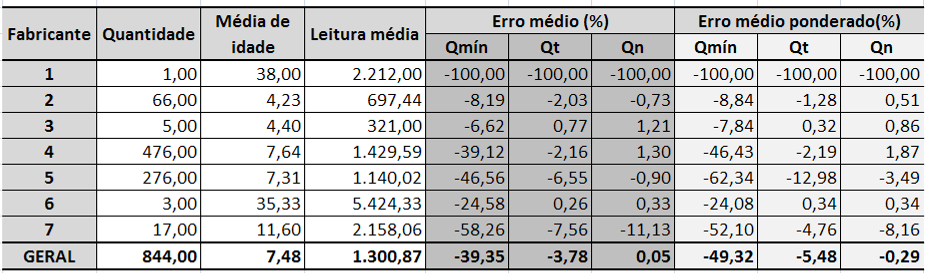 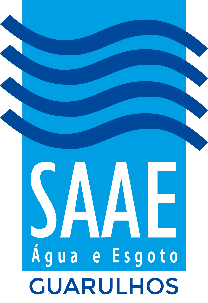 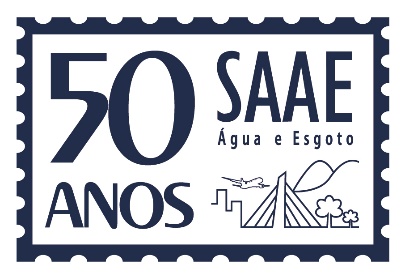 RESULTADOS E DISCUSSÃO
Os fabricantes 2 e 3 possuem os lotes com menor média de idade de até 4,5 anos, não sendo observados nestes medidores erros médios fora dos limites previstos pela Portaria INMETRO nº 246/2000;
Os fabricantes 4 e 5 possuem os lotes com as características mais próximas com relação à quantidade de peças, idade dos medidores e leitura média registrada em cada hidrômetro;
Ao se abordar os erros destes fabricantes sem considerar a ponderação referente ao volume registrado por cada medidor ao longo do tempo de uso, o erro médio do fabricante 4, em relação ao fabricante 5, é próximo, sendo de 7,44 pontos percentuais na Qmin, 4,39 pontos percentuais na Qt e 2,2 pontos percentuais na Qn;
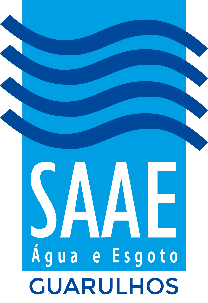 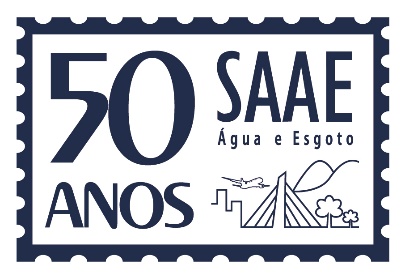 RESULTADOS E DISCUSSÃO
Mas ao se ponderar com o consumo já registrado pelos hidrômetros, o fabricante 5 revela hidrômetros com maior perda de precisão ao longo do tempo;
Assim, a variação para a Qmin passa a ser de 15,91 pontos percentuais, para a Qt passa a ser de 10,79 pontos percentuais e na Qn passa a ser de 5,36 pontos percentuais;
O fabricante 6 apresentou os melhores resultados ao se considerar o tempo de uso e o volume já registrado pelos medidores, destacando-se quanto ao erro médio na Qmin por ter sido o menor dentre todos os fabricantes analisados, perdendo apenas para os medidores com menos de 5 anos;
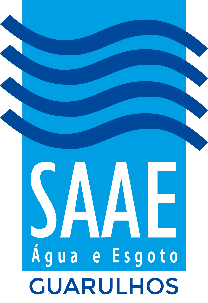 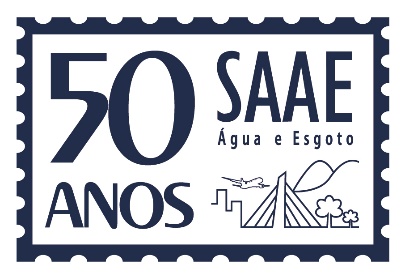 RESULTADOS E DISCUSSÃO
Quanto às vazões Qt e Qn o fabricante 6 apresentou erros que se enquadram dentro dos limites aceitáveis pelo item 8.5 da portaria do INMETRO.
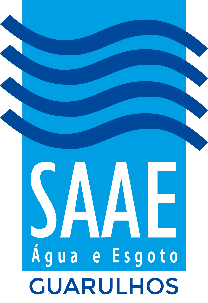 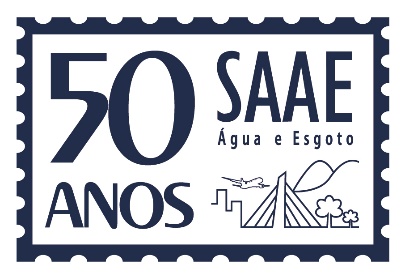 CONCLUSÕES
Neste trabalho foi possível constatar que os maiores lotes existentes no parque possuem erros médios próximos, porém, quando se faz uma ponderação dos erros considerando o volume já registrado, observa-se que alguns fabricantes possuem um desempenho bastante insatisfatório;
O caso do fabricante 5, cujos hidrômetros possuíam menor volume de uso, e tiveram os maiores índices de erros por submedição, revela que nem sempre os hidrômetros mais novos possuem melhor qualidade metrológica;
Como contraponto do fabricante 5, tivemos o fabricante 4, cujos volumes registrados eram maiores que os do fabricante 5 e cujos hidrômetros eram mais velhos e que apresentou erros menores e mais próximos dos limites permitidos pelo Item 8.5 limites permitidos pela Portaria INMETRO nº 246/2000;
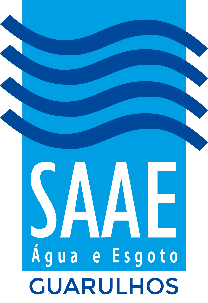 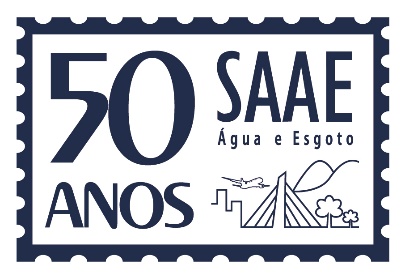 CONCLUSÕES
Uma constatação que deve ser remetida aos fabricantes é quanto à qualidade dos medidores antigos, no caso do fabricante 6, que apresenta medidores com idade média de 35,33 anos, foi onde se observaram os menores índices de erros;
Esses resultados ainda podem ser abordados com base nos sistemas de abastecimento aos quais os hidrômetros estavam interligados, pois ao se manter na planilha de monitoramento o endereço em que o medidor esteve instalado, sabe-se qual a rede que o abastecia. Tal possibilidade torna possível cruzar os dados dos erros com a qualidade das redes existentes;
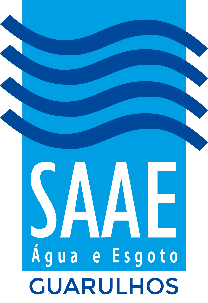 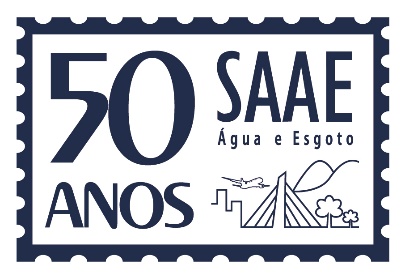 CONCLUSÕES
Portanto, sistematizar as tarefas diárias do SAAE Guarulhos em planilhas eletrônicas de monitoramento revelou-se com uma alternativa economicamente viável e que possui desdobramentos de ordem técnica que possibilitam um conhecimento maior e mais detalhado do parque de hidrômetros.
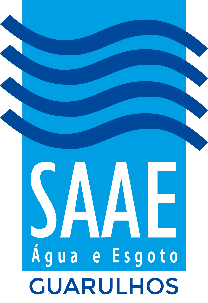 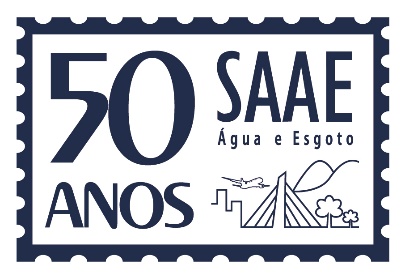 REFERÊNCIAS
ASSOCIAÇÃO BRASILEIRA DE NORMAS TÉCNICAS – ABNT: Norma ABNT NBR 15538:2014 – Medidores de água potável - Ensaios para avaliação de eficiência.
COSTA, V. R. et. al. (2015). Utilização do índice de desempenho da medição no estudo comparativo das condições metrológicas pós uso entre medidores estáticos e taquimétricos. In: CONGRESSO BRASILEIRO DE ENGENHARIA SANITÁRIA E AMBIENTAL, 28., Rio de Janeiro, 2015. Anais eletrônicos XII-114. Rio de Janeiro, ABES.
INSTITUTO NACIONAL DE METROLOGIA, NORMALIZAÇÃO E QUALIDADE INDUSTRIAL (2000). INMETRO, Portaria Nº 246 de 17 de outubro de 2000.
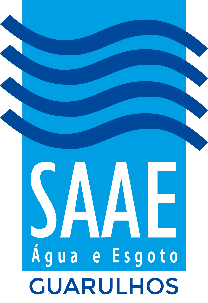 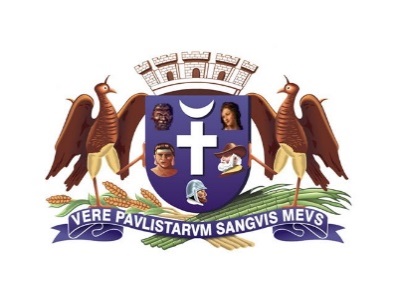 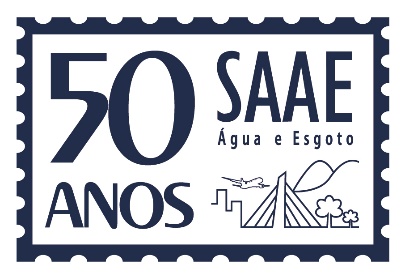 OBRIGADO!
Contatos: 
Luiz Eduardo Mendes  luizmendes@saaeguarulhos.sp.gov.br

Thiago Garcia da Silva Santim  thiagosantim@saaeguarulhos.sp.gov.br

Matheus Costa matheuscosta@saaeguarulhos.sp.gov.br
Agradecimentos:
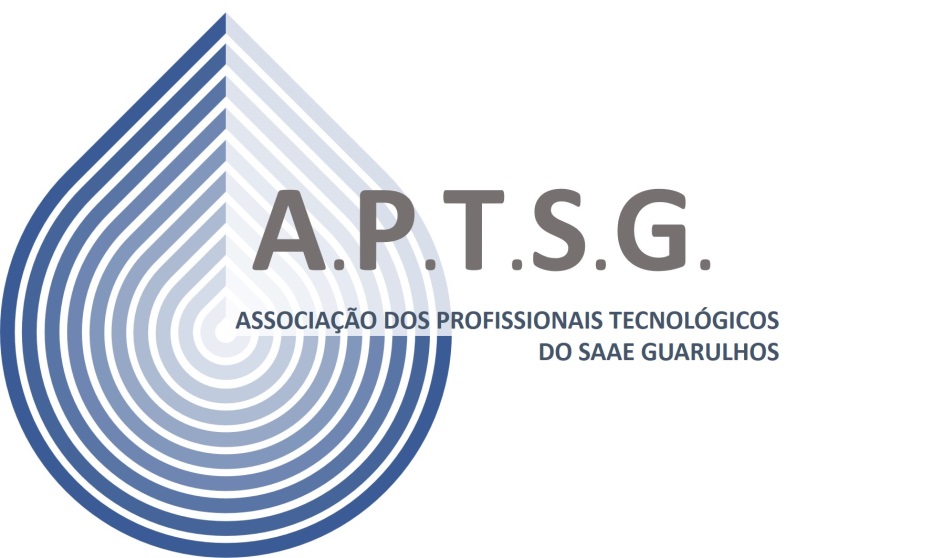